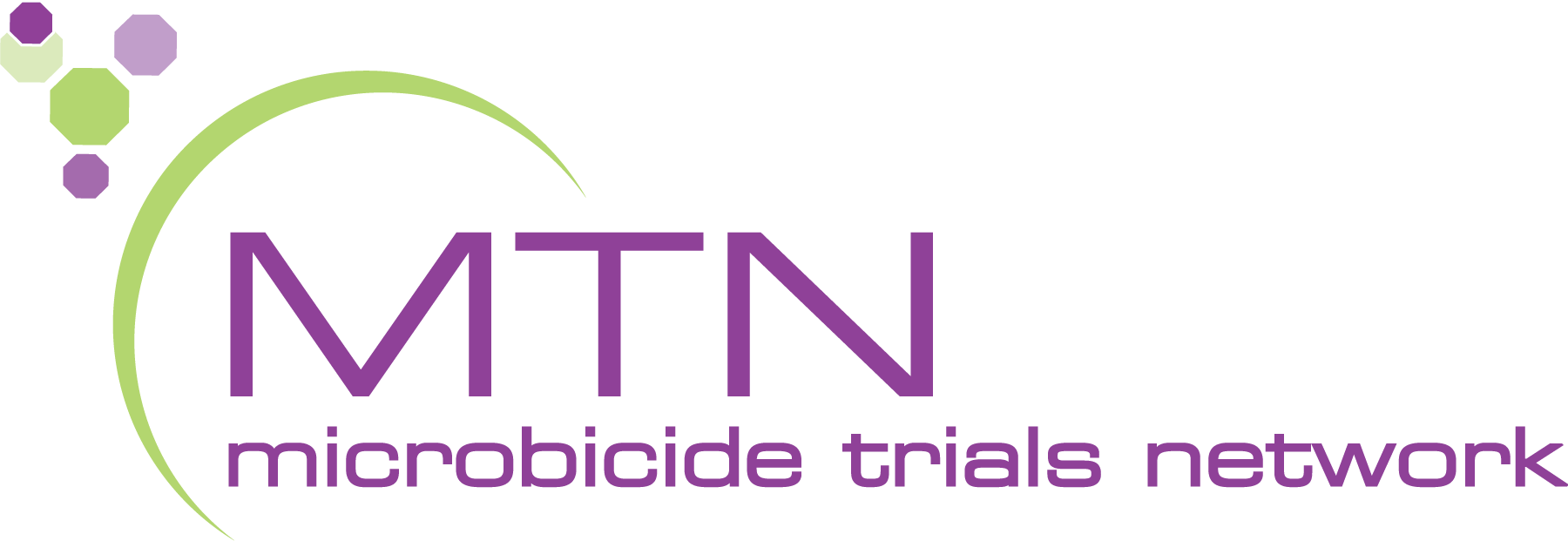 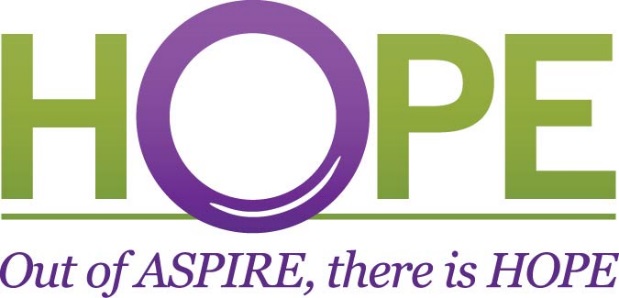 Ulwazi mayelana nokusokwa kwabesilisa kanye nokuvikela  igciwane lesandulela ngculaza
Kuyini Ukusokwa Kwabesilisa?
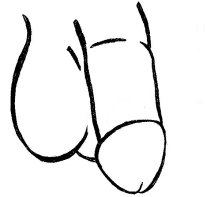 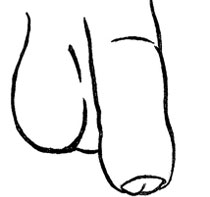 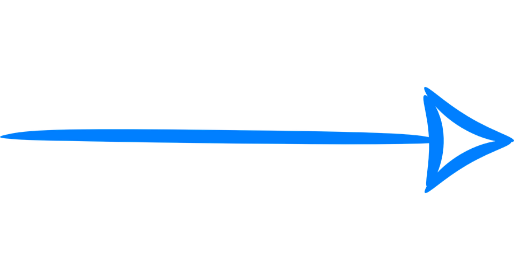 Leligama “Ukusokwa Kwabesilisa” lisho ukunqunywa kwejwabu esithweni somuntu 
wesilisa sangasese sangaphambili.
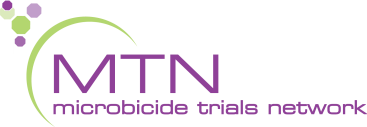 [Speaker Notes: Emhlabeni jikelele ukusokwa kwenziwa  ngenxa yezenkolo, usiko, ezempilo, kanye nezinye izizathu. Balinganiselwa ku 30% abesilisa emhlabeni wonke  abasokiwe.]
Kuyini Ukusokwa Kwabesilisa?
Leligama “Ukusokwa  ngokwezempilo  Kwabesilisa” kusho ukususwa ngokusikwa kwejwabu ngu muntu oqeqeshiwe wezempilo.
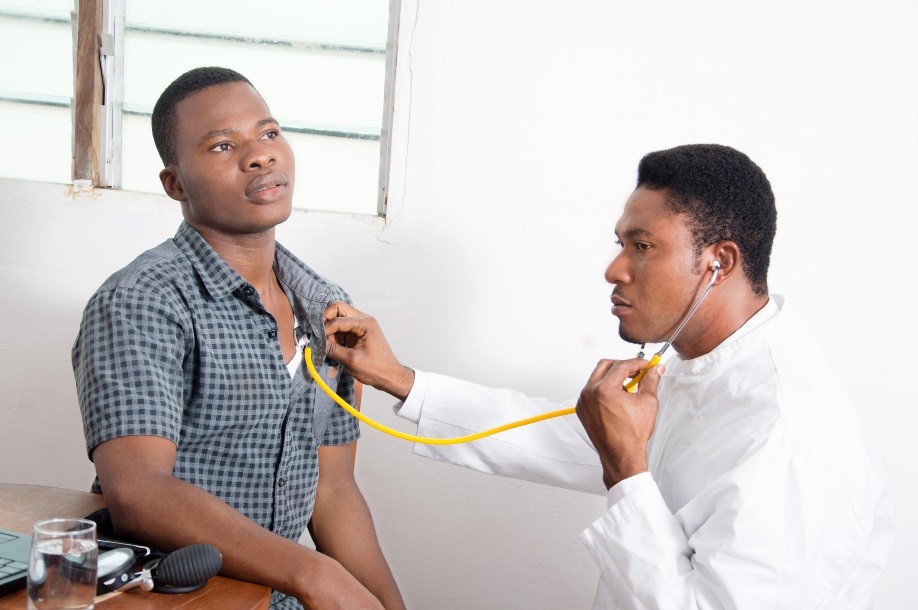 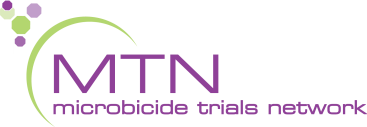 [Speaker Notes: Zikhona ezinye  izindlela  zokusokwa ezibizwa  “ngokusokwa ngokosiko” lokhu kufaka izindlela ezahlukene zokunquma ijwabu , okuvame ukwenziwa abantu abangebona abasebenzi bezempilo.]
Yini eyaziwayo ngokusokwa kwabesilisa kanye nokuvikela isandulela ngculazi?
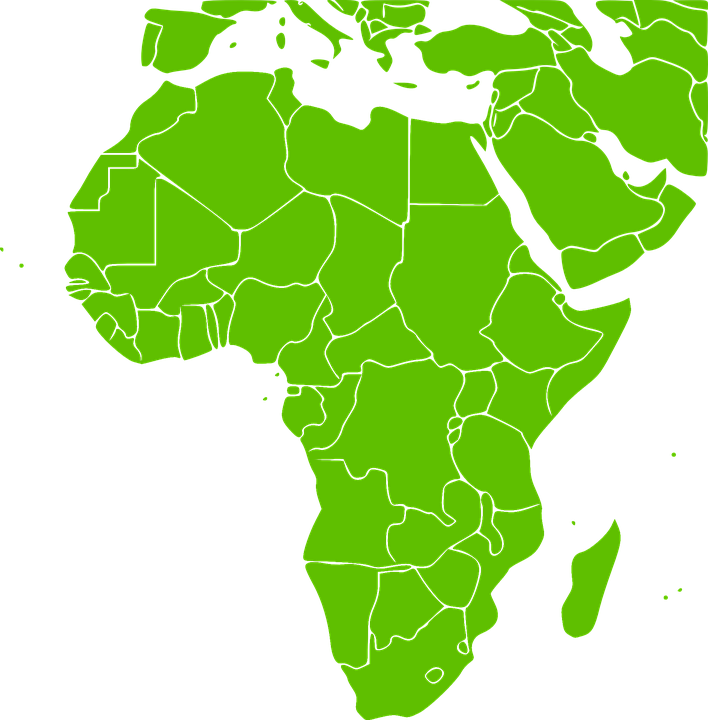 Izifundo zocwaningo ezintathu (3) kamuva zihlole ukuthi ngabe ukusokwa ngokwezempilo kungabavikela  abesilisa ukuthola  igciwane  lesandulela  ngculazi ngokocansi.
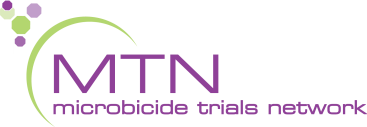 [Speaker Notes: Lezizifundo zazifake  abesilisa abangaphezu kuka 10 000 base Kenya, Uganda kanye naseSouth Africa.]
Yini eyaziwayo ngokusokwa kwabesilisa kanye nokuvikela isandulela ngculazi?
Lezizifundo zathola ukuthi abesilisa abasokiwe babehlisa amathuba okutheleleka ngegciwane lesandulela ngculazi  ngokunguhhafu kunalabo besilisa  ababengasokiwe.ngamanye amagama, ukusokwa kwatholwa ukuthi kunomthelela ongu 50% ekuvikeleni abesilisa ekutholeni igciwane lesandulela ngculazi.
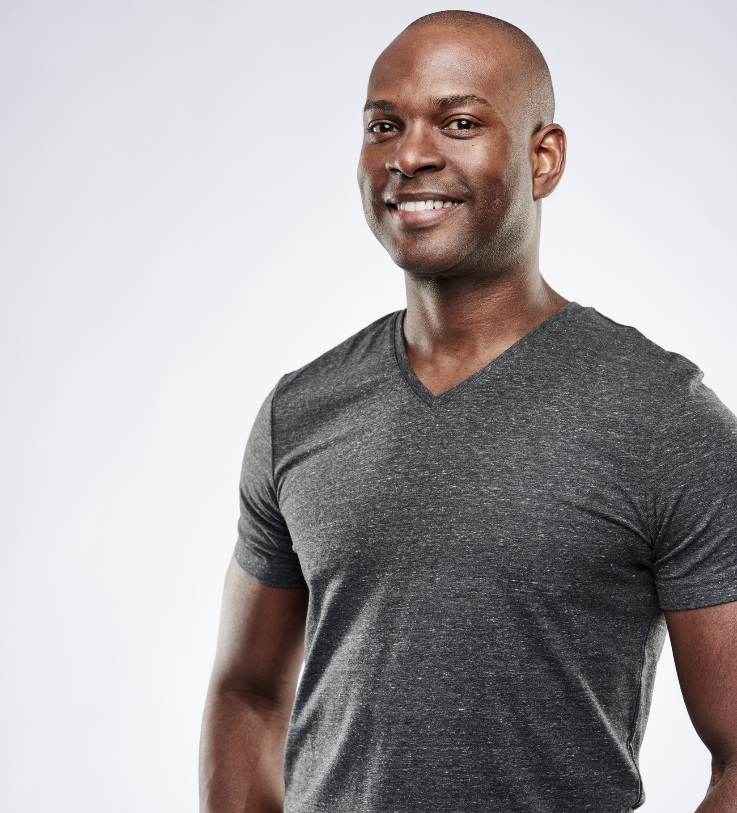 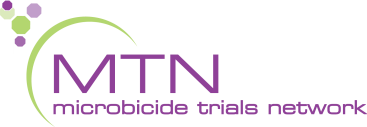 [Speaker Notes: Enye indlela  yokuchaza lokhu ukucabanga ngabantu besilisa  abayishumi (10) abangahle bathole igciwane lesandulela ngculazi ngokwenza ucansi olungaphephile nomuntu wesifazane otheleleke ngegciwane lesandulela ngculazi. Kulaba besilisa abayishume (10), ukusokwa kungalindeleka ukuthi kuvikele abahlanu (5)babo ekuthelelekeni ngegciwane lesandulela ngculaza.]
Yini eyaziwayo ngokusokwa kwabesilisa kanye nokuvikela isandulela ngculazi?
Ukusokwa kwabesilisa ngokwezempilo kuyindlela enomthelela yabesilisa yokwehlisa amathuba okuthola igciwane lesandulela ngculazi. Kodwa ke ukusokwa akuniki ukuvikela okuphelele kwi gciwane lesandulela ngculazi. Ngenxa yalokhu ukusokwa kumele kusetshenziswe kanye nezinye izindlela ezaziwayo zokuvikela igciwane lesandulela ngculazi, kuhlanganisa ukusebenzisa amakhondomu  ngendlela futhi ngasosonke isikhathi.
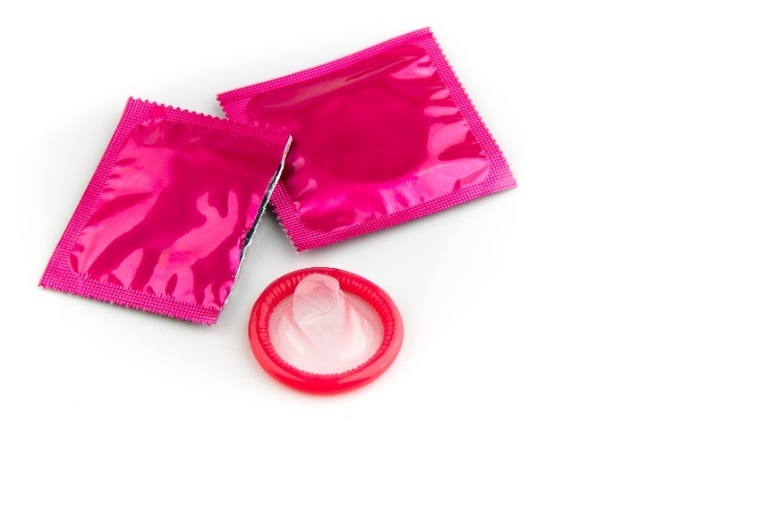 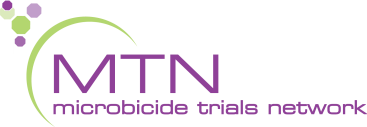 Yikuphi okunye okwaziwayo  ngokusokwa kwabesilisa?
Ukusokwa kwabesilisa  akuvikeli abesifazane ekutholeni igciwane lesandulela ngculazi. 
Abesilisa abenegciwane lesandulela ngculazi futhi abasokiwe bangandlulisela igciwane lesandulela ngculazi  komaqondana babo.
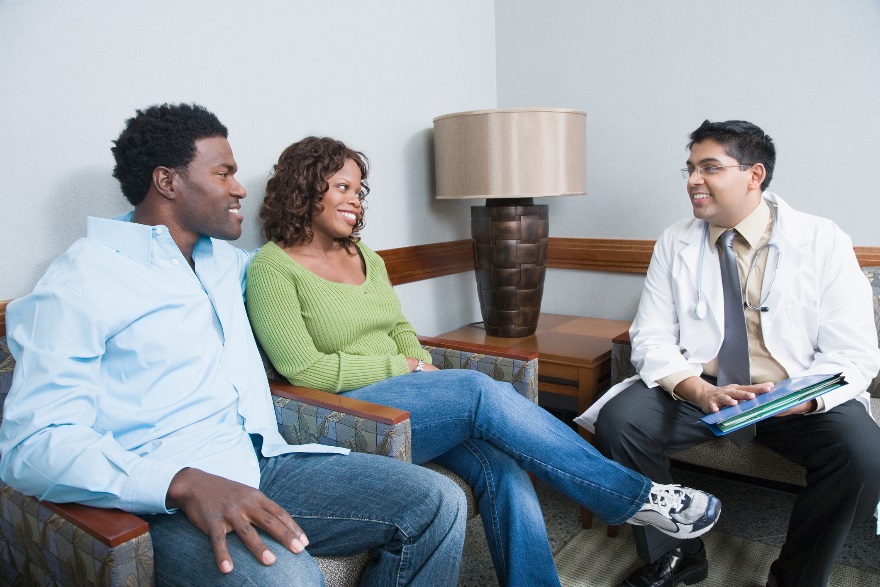 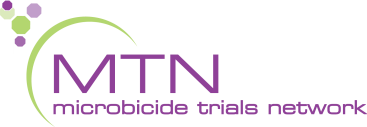 [Speaker Notes: Kukhona okunye okubalulekile mayelana nokusokwa kwabesilisa lokhu abesilisa kanye nabesifazana okumele bakwazi. 

Owesilisa unamathuba amaningi okundlulisela igciwane lesandulela ngculazi kumaqondana wakhe  ngalesikhathi  esandakusokwa, ngaphambi kokuba kuphole inxeba.]
Yikuphi okunye okunye okwaziwayo  ngokusokwa kwabesilisa?
Ngenxa yalokhu, owesilisa osuke esandakusokwa kumele alinde inxeba lakhe liphole ngokuphelele ngaphambi kokwenza ucansi.
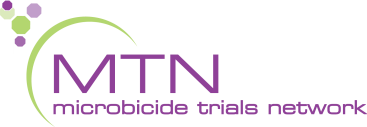 Uma unemibuzo noma udinga ulwazi olengeziwe, sicela uvakashele iklinikhi yocwaningo.
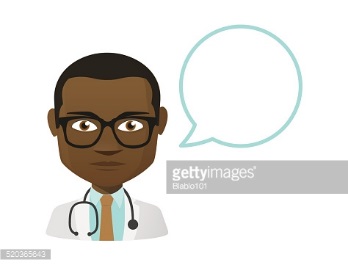 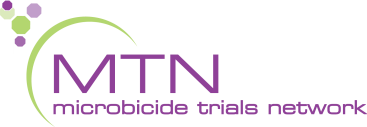 [Speaker Notes: Uma unemibuzo esheshayo noma izikhalazo, ungahle futhi usithinte:]